Natural Resources CDE
Trees and Shrubs
Hardwood and Softwood
American Linden -- #2
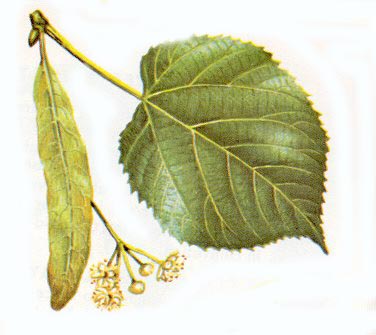 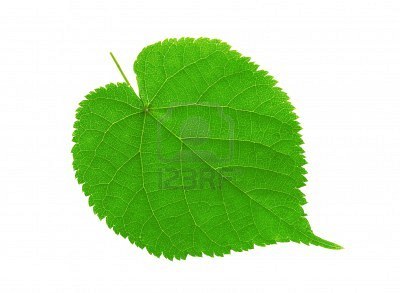 Amur Maple (Ginnala Maple) -- #3
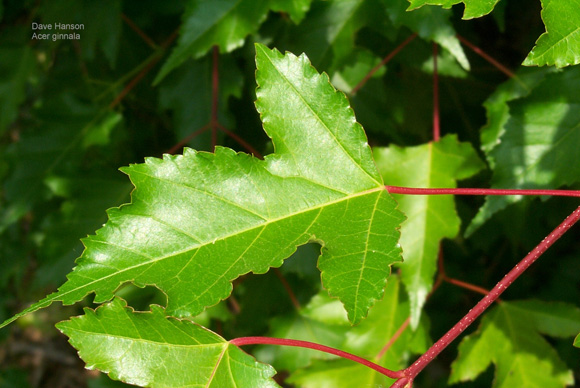 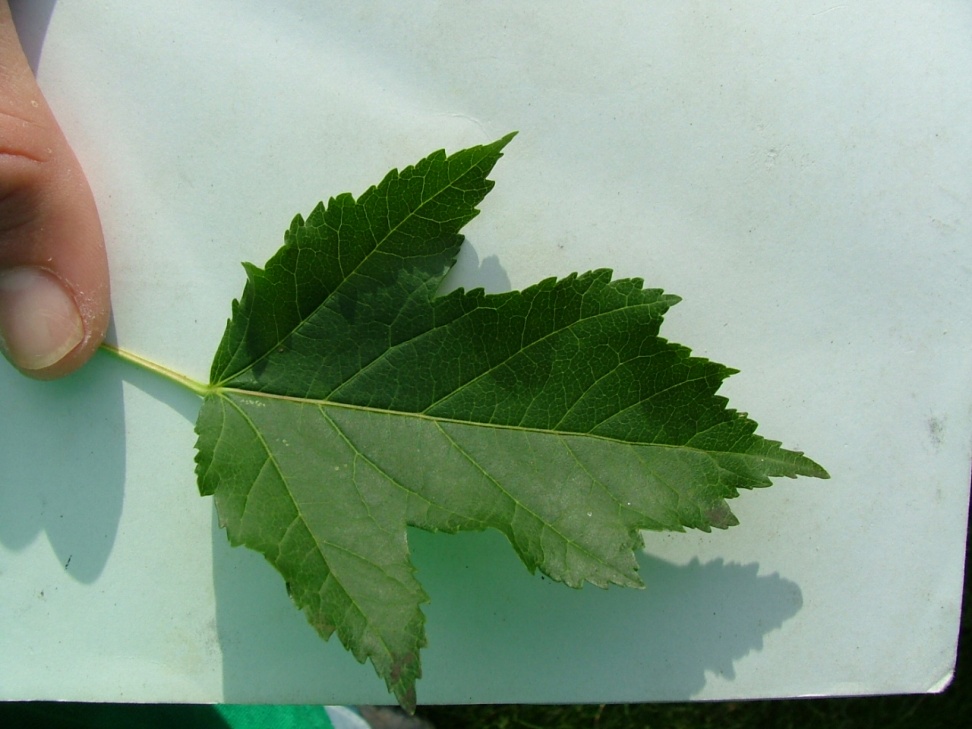 Burr Oak -- #7
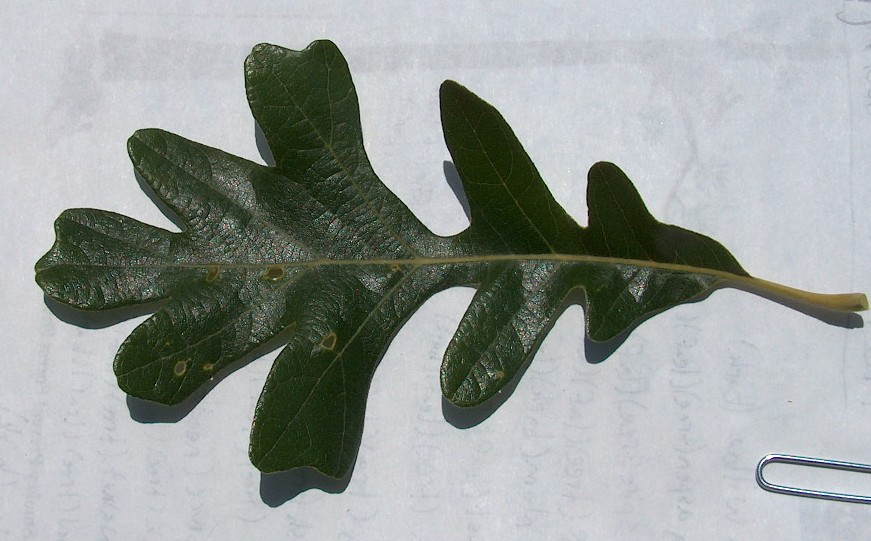 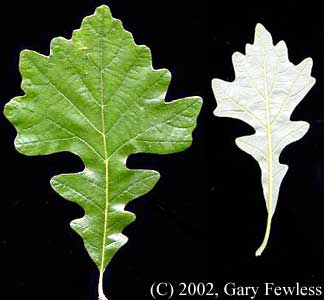 Green Ash -- #11
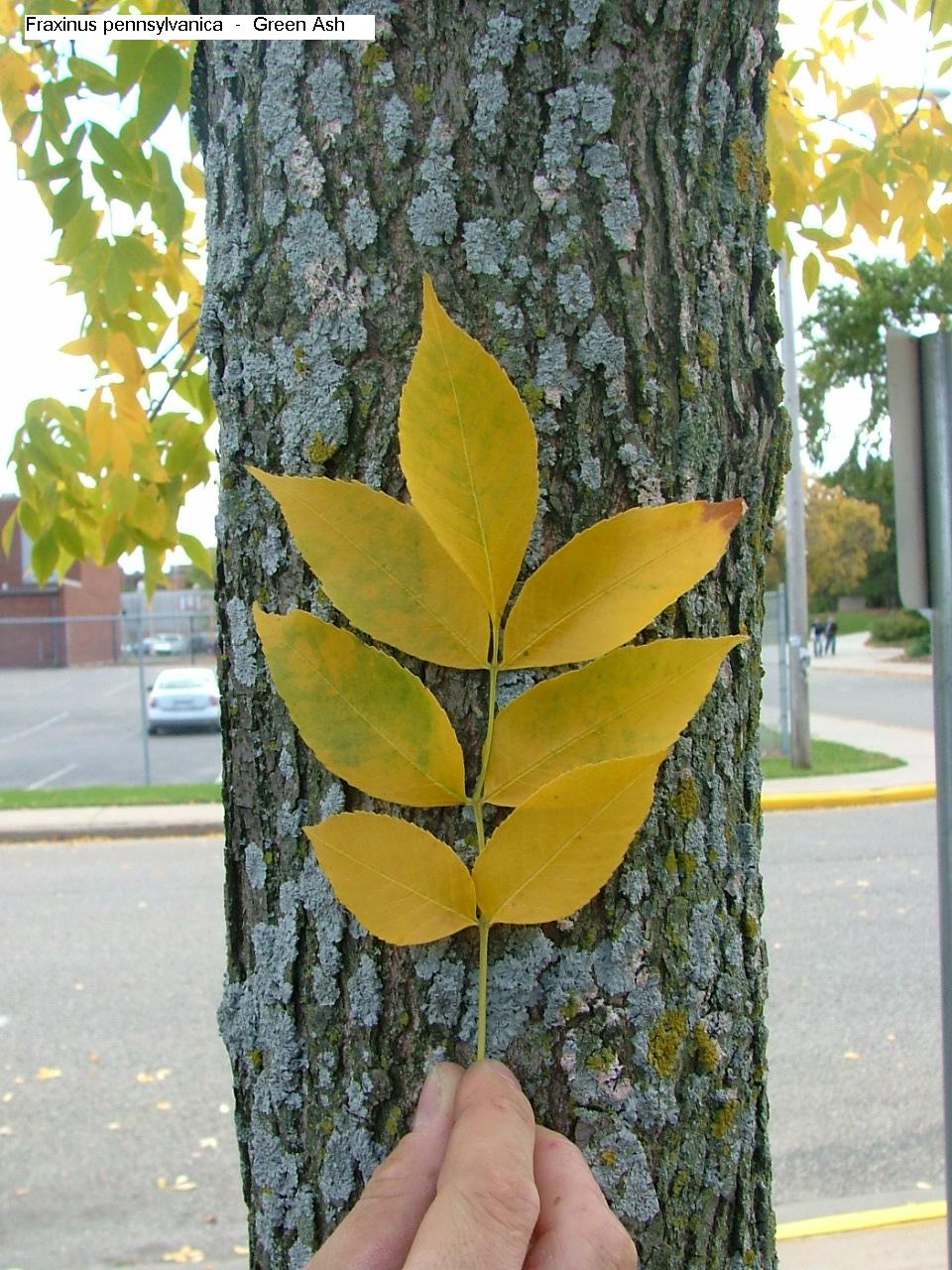 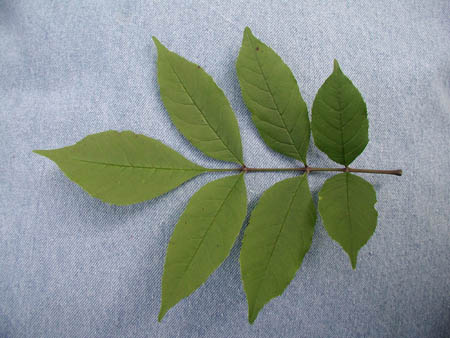 Thornless Honey Locust -- #13
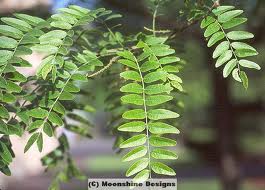 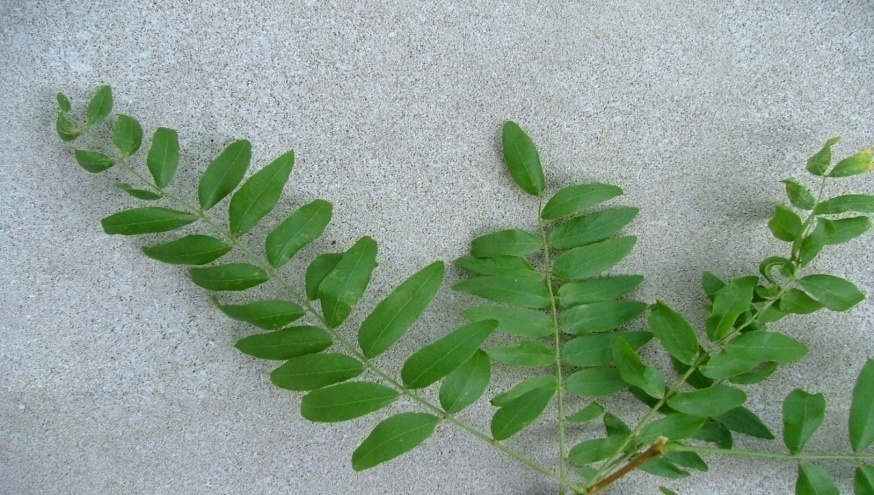 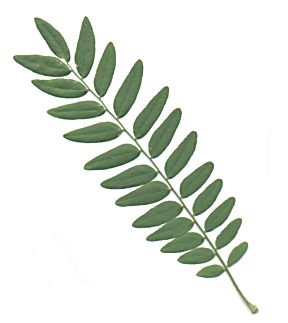 Common Lilac -- #15
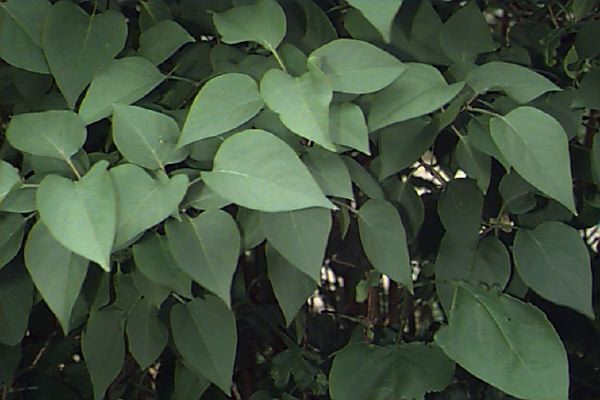 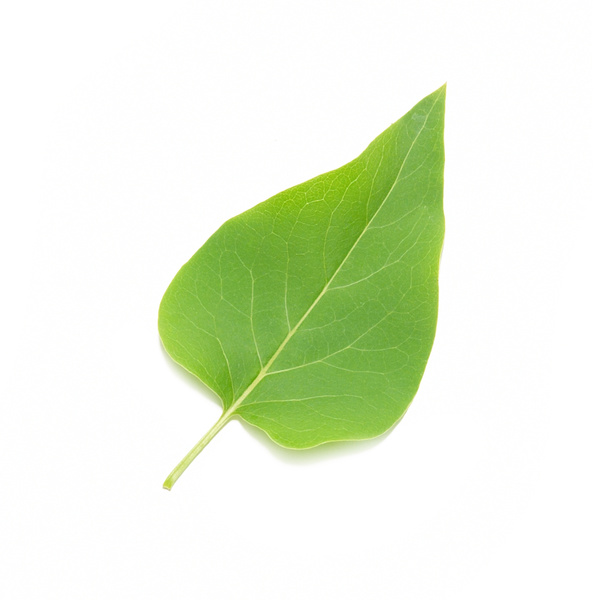 Paper Birch -- #16
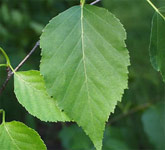 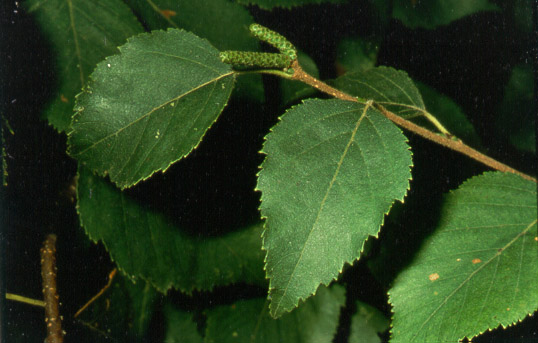 Red Maple -- #18
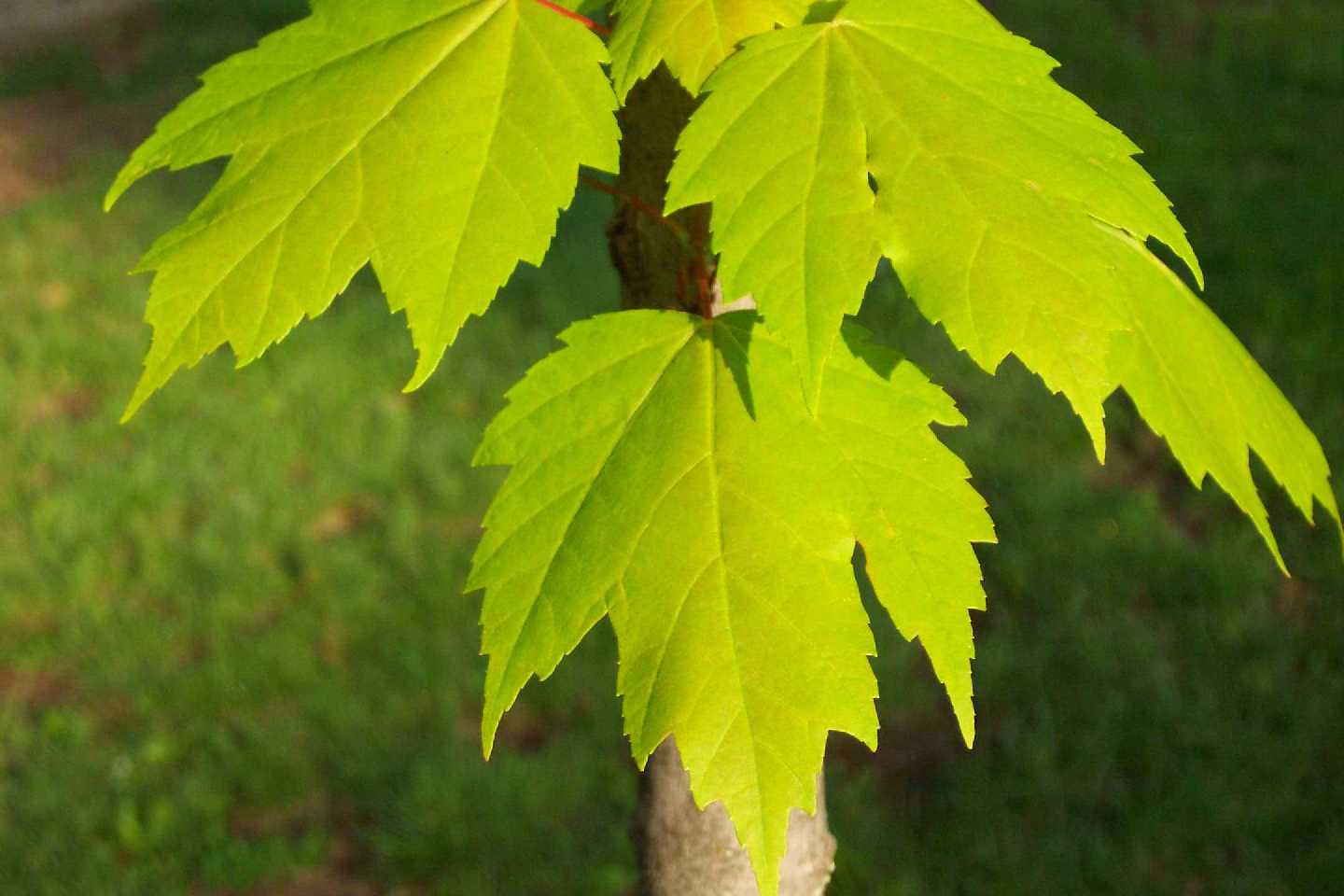 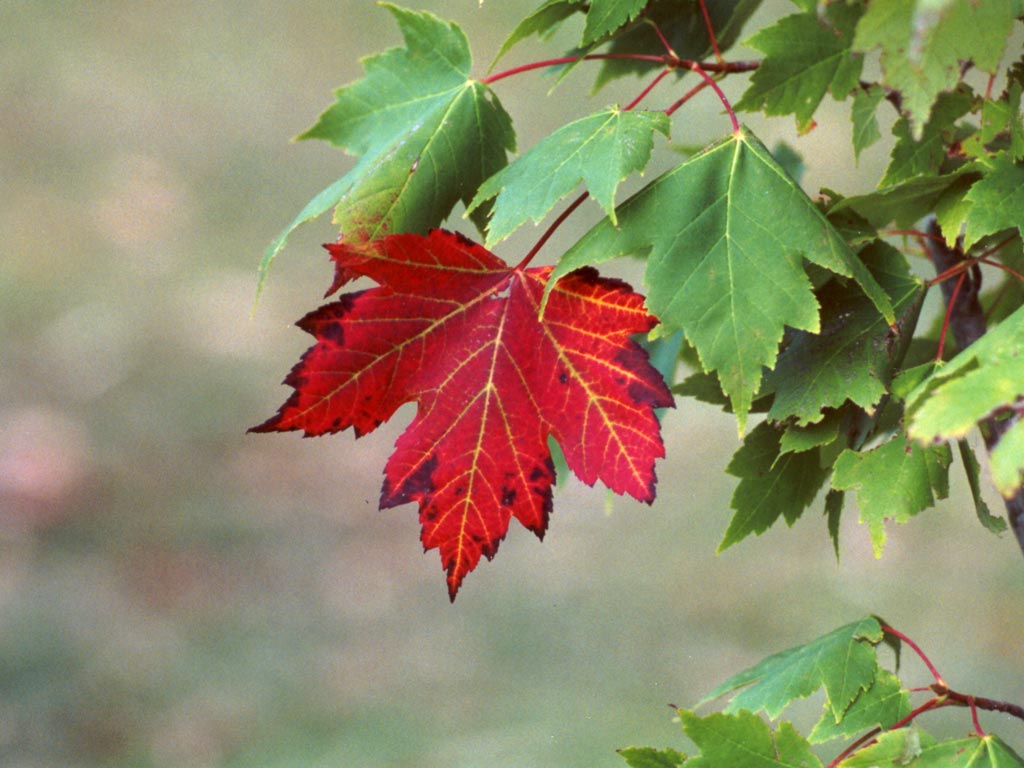 Red Oak -- #19
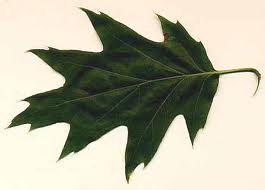 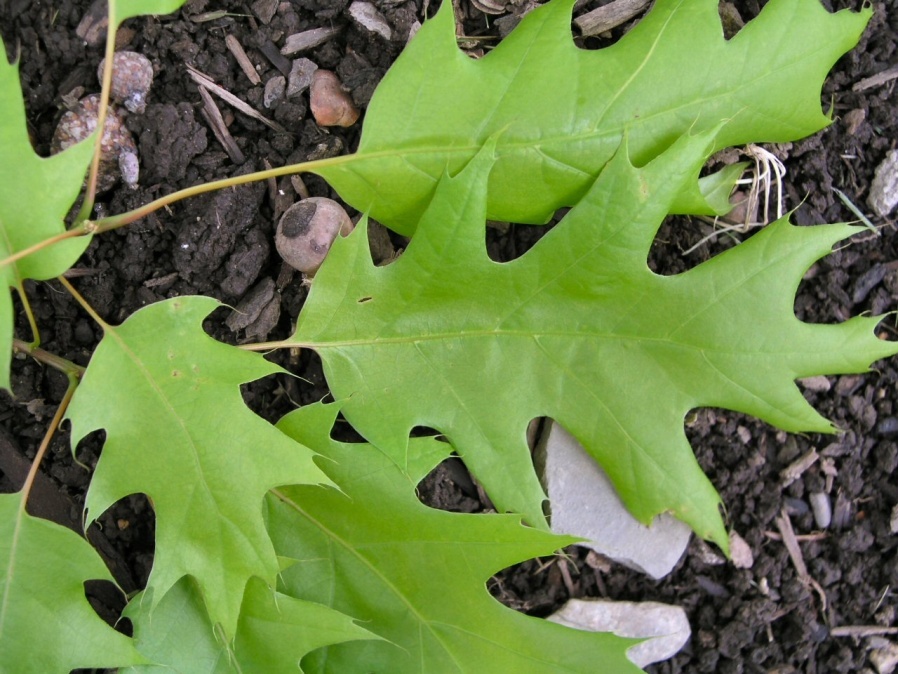 Russian Olive -- #20
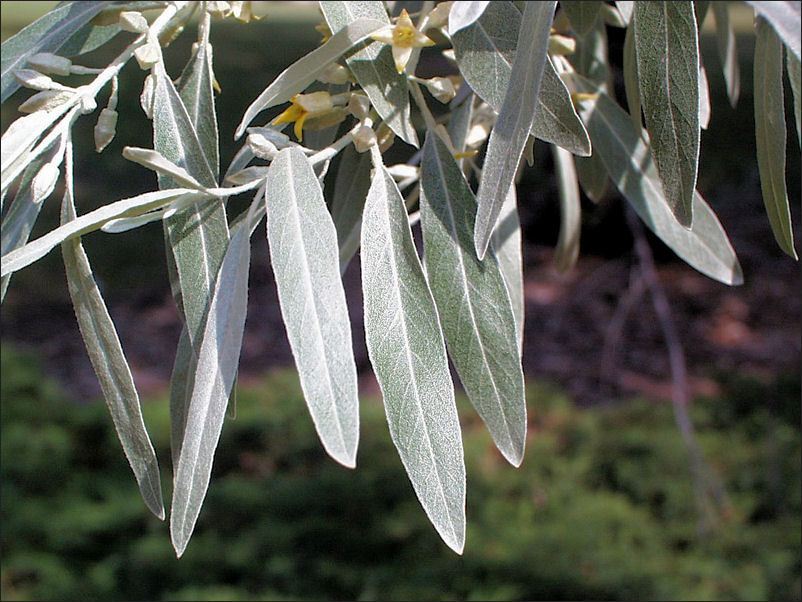 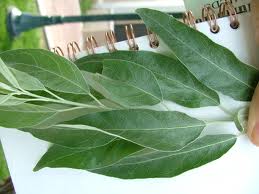 Sugar Maple -- #23
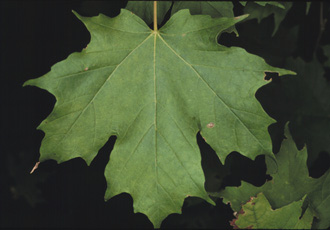 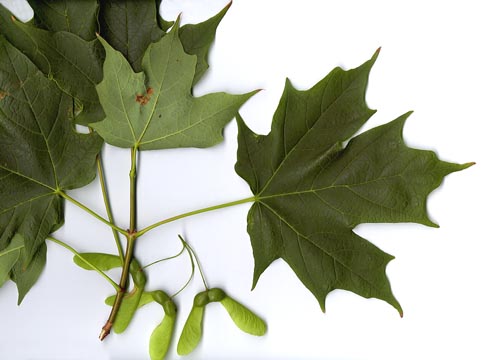 Austrian Pine -- #26
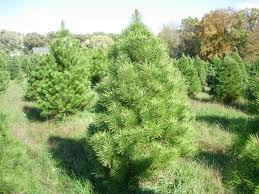 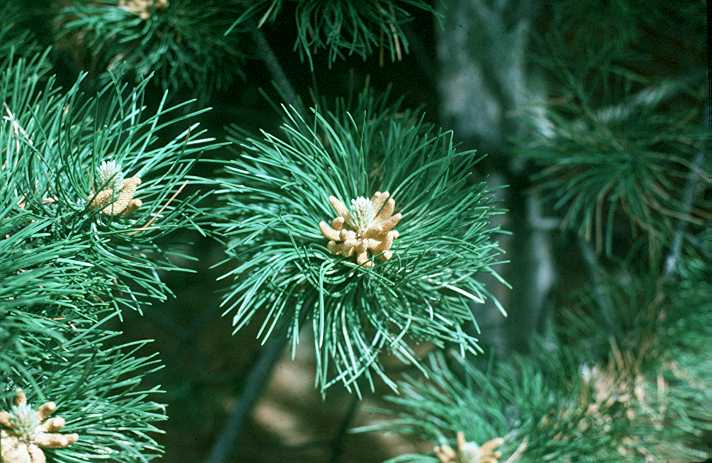 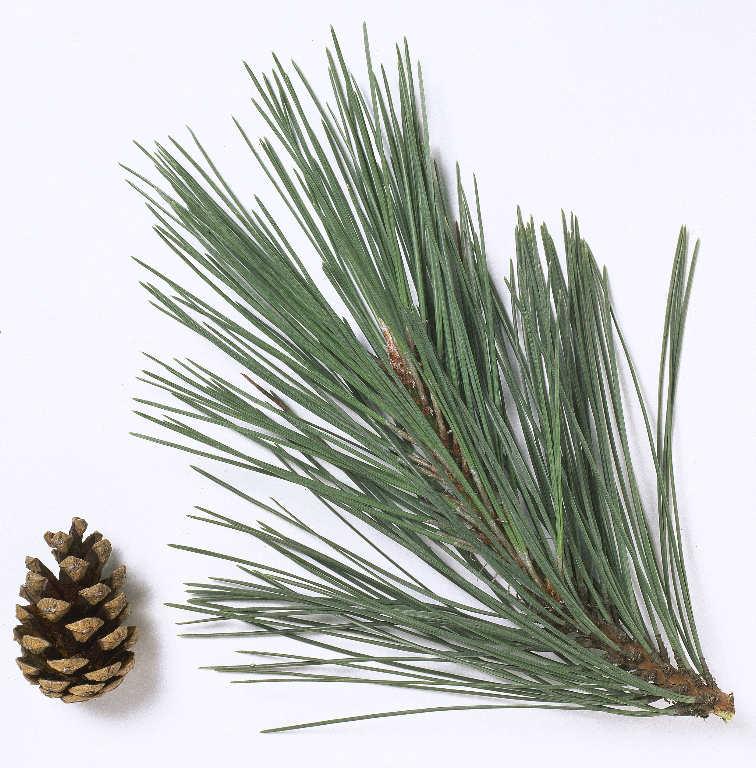 Colorado Blue Spruce -- #27
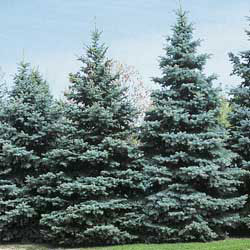 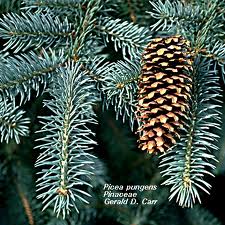 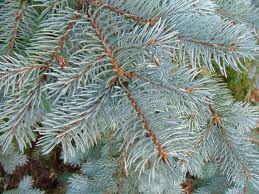 Eastern White Pine -- #31
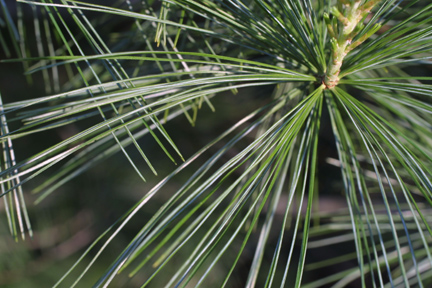 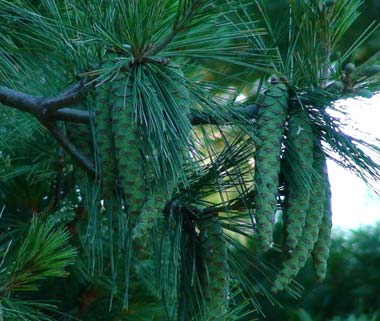 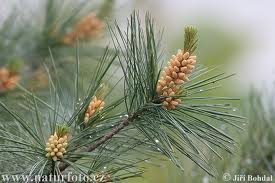 Ponderosa Pine -- #34
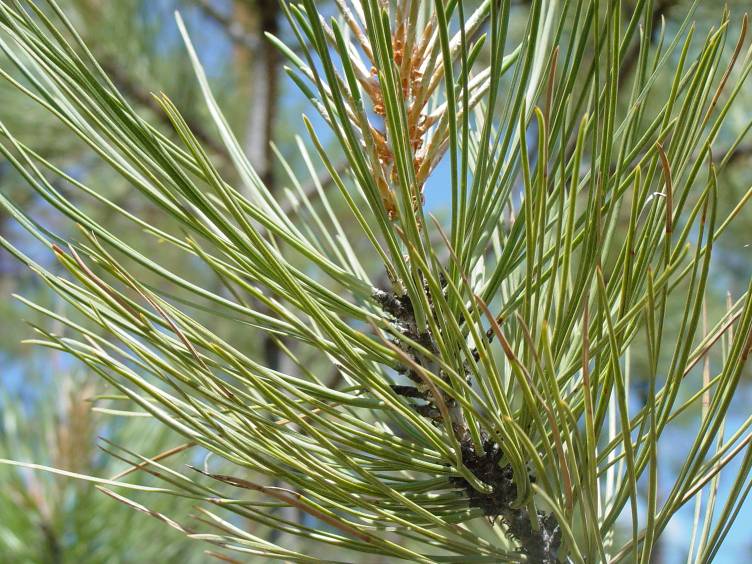 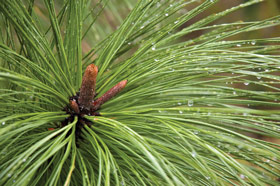 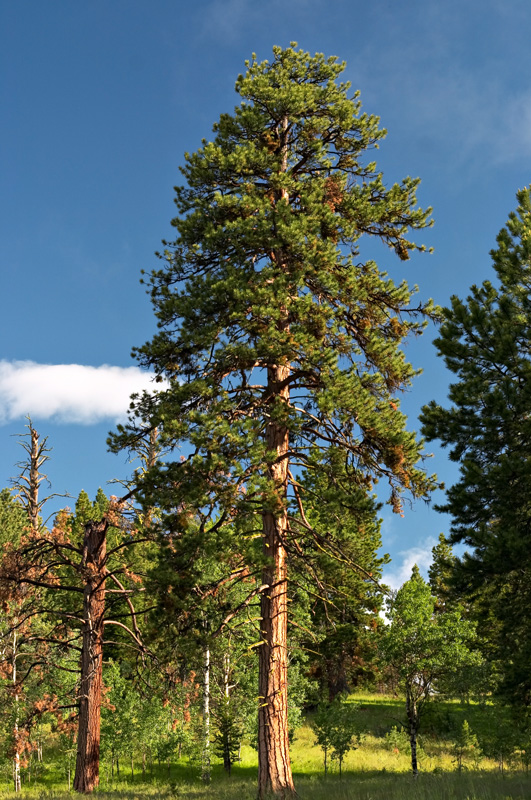 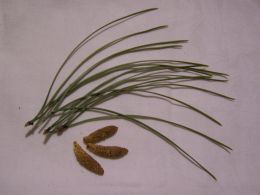 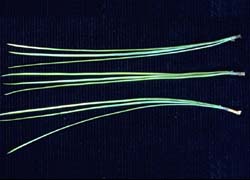 Scotch (or Scots) Pine -- #35
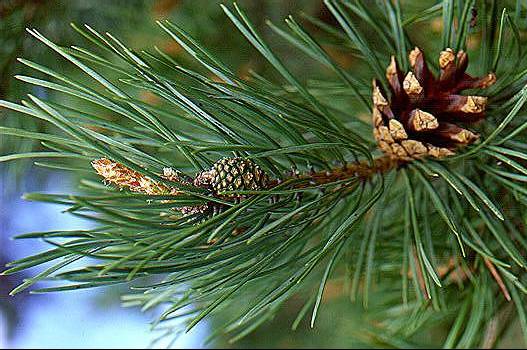 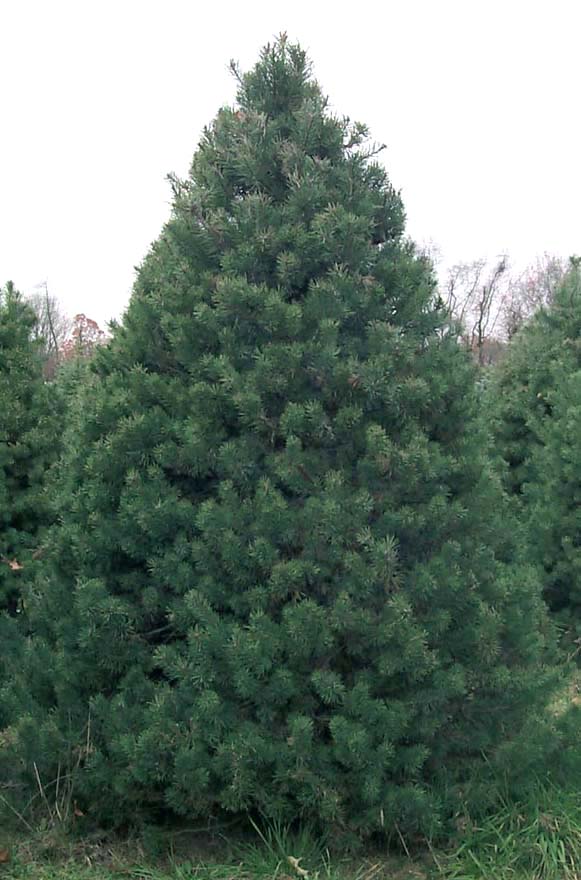 White Fir -- #36
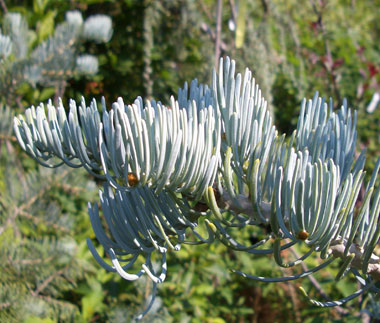 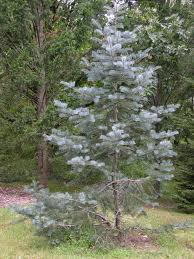 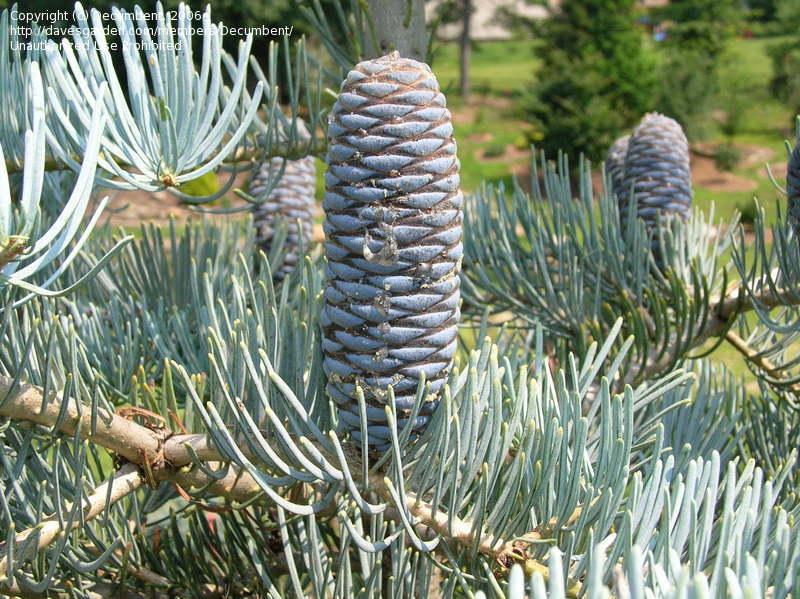 Black Hills Spruce (White Spruce) -- #37
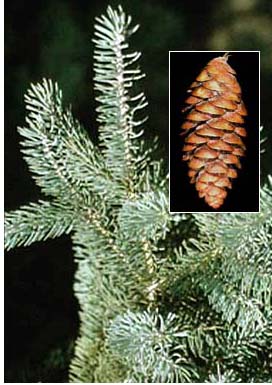 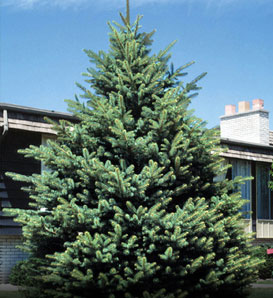 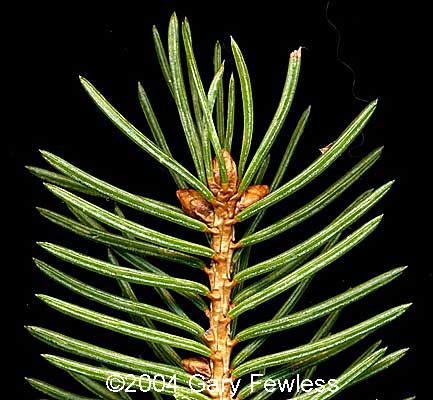